MEHANIKA I (STATIKA)
MEH116.17P5
2.11.2016
1
TRENJE KLIZANJA I KOTRLJANJA
Zakoni trenja klizanja
Zamislimo kruto telo na ravnoj i idealno glatkoj površi.
Ravnotežu ovako zamišljenog tela obezbediće uravnotežavajući sistem sila, kojeg čine: sopstvena težina i normalna reakcija veze.
2.11.2016
2
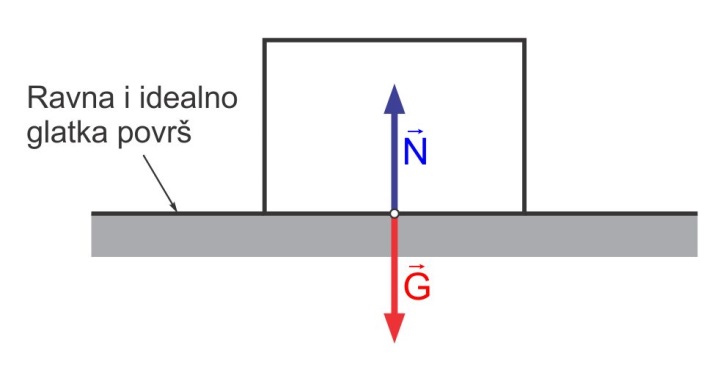 Kruto telo na ravnoj i idealno glatkoj površi
2.11.2016
3
I sa zanemarivo malom vučnom silom, na ravnoj i idealno glatkoj površi, posmatrano kruto telo bi se pomerilo.
Međutim, u stvarnosti bi do pemeranja tela došlo tek u trenutku dostizanja granične vrednosti vučne sile.
Zašto?
Zato što se osim normalne reakcije veze, pojavljuje i tangencijalna reakcija, koja ima pravac tangente u tački dodira dva tela (leži u tangentnoj ravni dodira).
2.11.2016
4
Tangencijalna reakcija veze predstavlja silu tranja pri mirovanju ili statičku silu trenja.
Postojanje statičke sile trenja, kao tangencijalne reakcije veze, mogli bi dokazati ako bi izvesno kruto telo na hrapavoj podlozi, izložili delovanju vučne sile izazvane konopcem prebačenim preko kotura, na čijem se drugom kraju nalazi tas sa tegovima.
Povećanjem broja tegova na tasu, vučna sila (sila u konopcu) bi se uvećavala.
2.11.2016
5
Vučna sila:
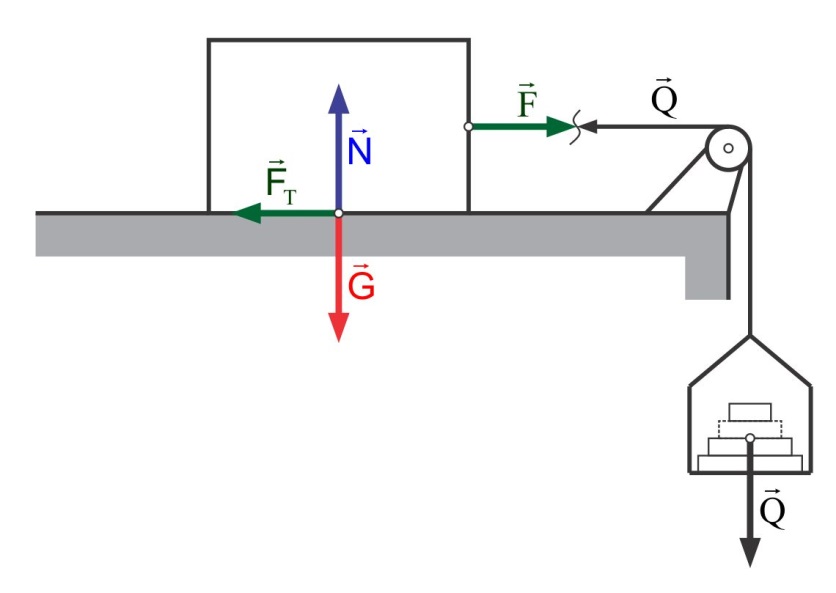 Normalna reakcija veze:
Statička sila trenja:
Uz dokazivanje postojanja statičke sile trenja kao tangencijalne reakcije veze
2.11.2016
6
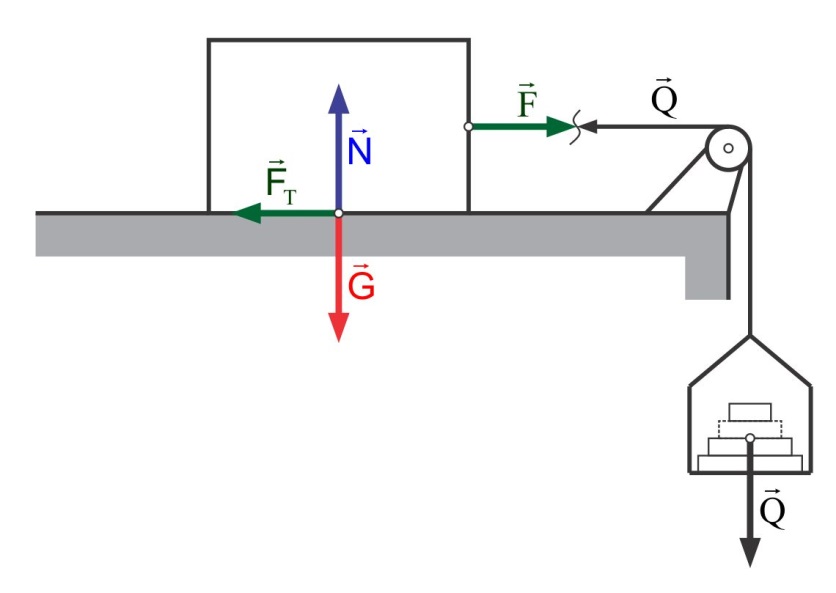 Sve dok telo miruje, sili u konopcu se suprotstavlja sila statičkog trenja
2.11.2016
7
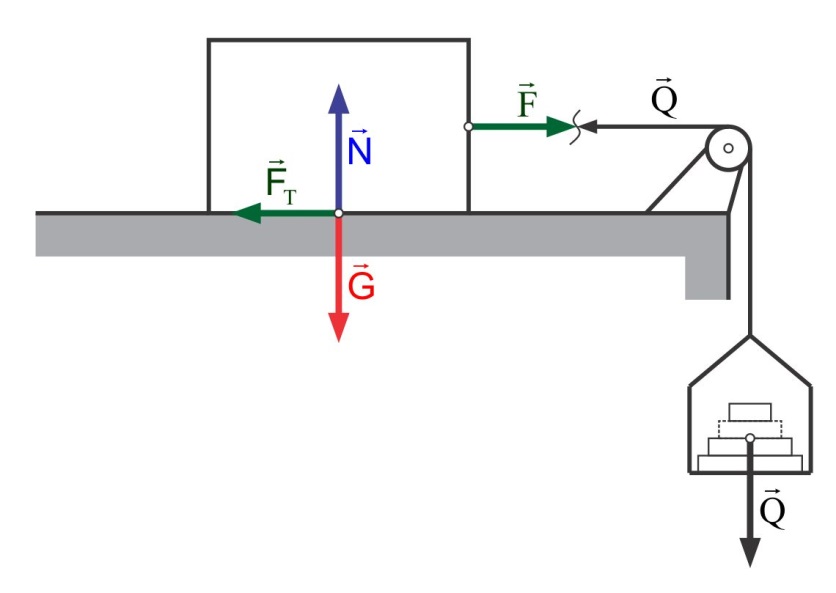 Maksimalna vrednost sile statičkog trenja proporcionalna je normalnoj reakciji veze i jednaka graničnoj vrednosti vučne sile.
2.11.2016
8
Koeficijent proporcionalnosti s u
neimenovan je broj i predstavlja  koeficijent statičkog trenja.
NEKI PODACI O STATIČKOM KOEFICIJENTU TRENJA:
Bronza po gvožđu ……. 	s = 0,19
Čelik po čeliku ………..	s = 0,15
Čelik po ledu ………….	s = 0,027
2.11.2016
9
Vrednost koeficijenta statičkog trenja možemo odrediti eksperimentalno, pomoću kose ravni.
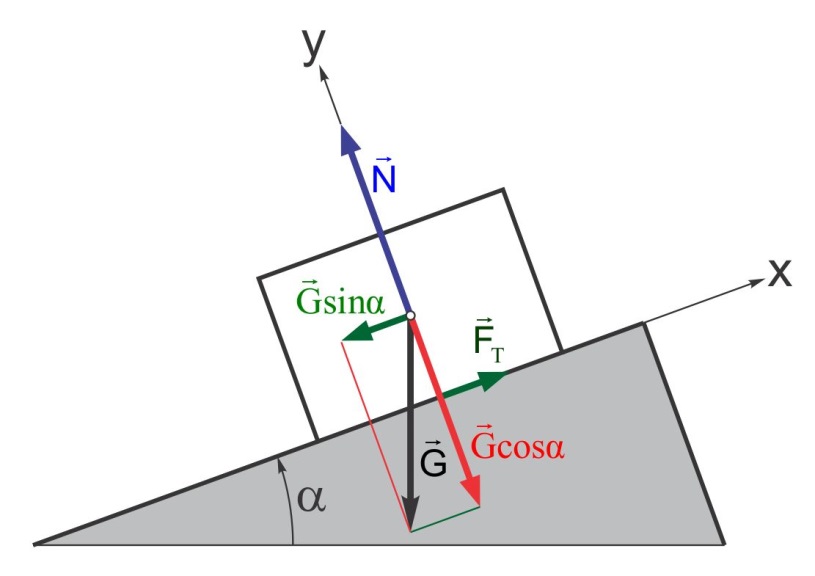 Uz određivanje koeficijenta statičkog trenja
2.11.2016
10
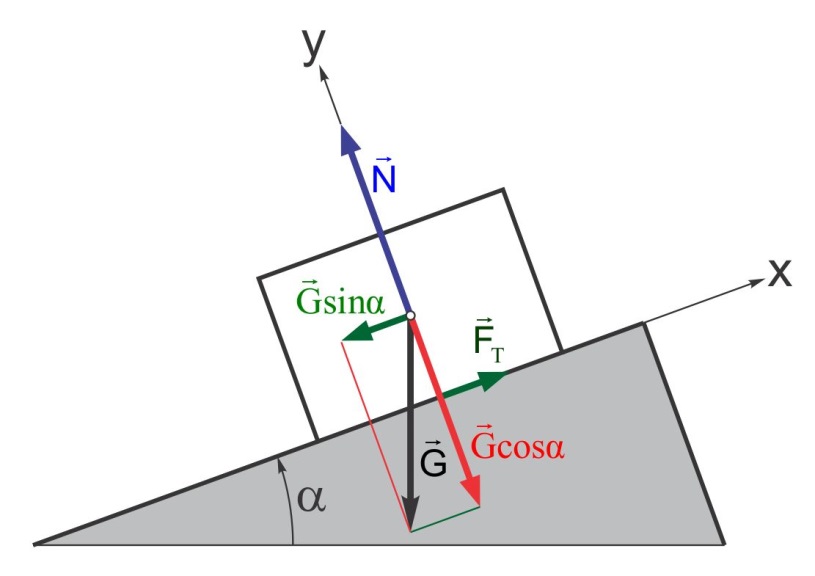 Iz statičkih uslova ravnoteže:
2.11.2016
11
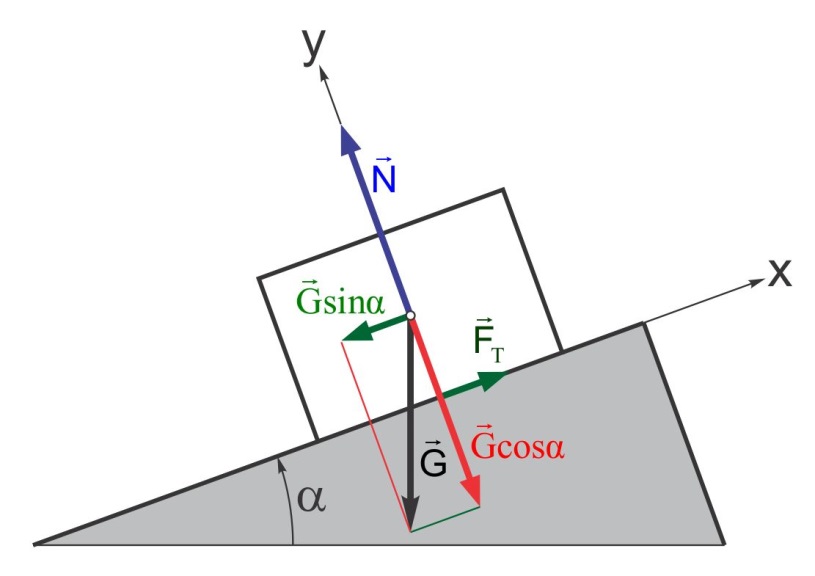 Za neko =0 imaćemo:
pa će biti:
2.11.2016
12
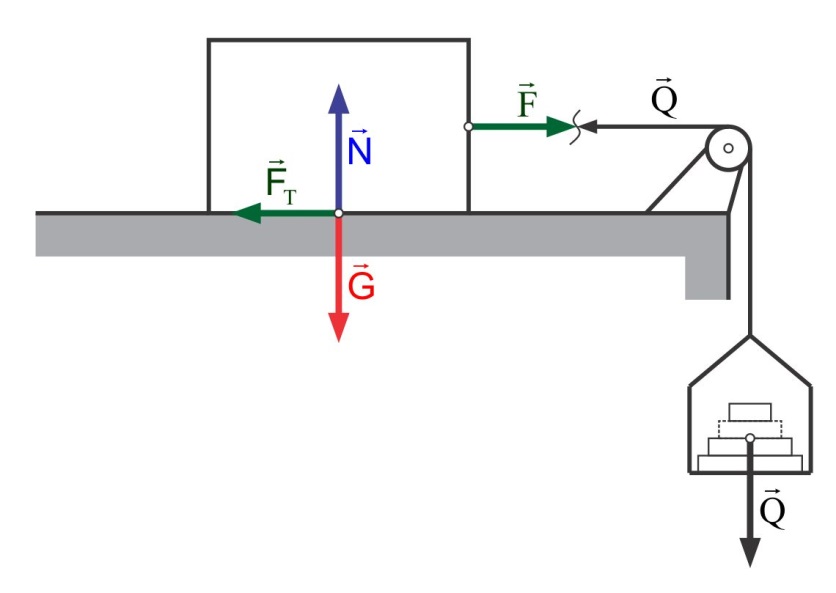 Čim se telo usled delovanja vučne sile, pokrene, kretanju će se suprotstavljati sila trenja pri klizanju ili dinamička sila trenja.
2.11.2016
13
Koeficijent proporcionalnosti d u
neimenovan je broj i predstavlja  koeficijent trenja pri klizanju ili koeficijent dinamičkog trenja.
2.11.2016
14
Trenje klizanja je proučavao francuski inženjer Kulon (Coulomb).
Kulon je posle iscrpnog eksperimentalnog istraživanja došao do sljedećih zakona:
Sila statičkog ili dinamičkog trenja ima pravac dodirne tangente dva tela u kontaktu.
Dinamička sila trenja suprotna je brzini klizanja.
U dovoljno širokoj oblasti sila trenja, statička ili dinamička, ne zavisi od veličine dodirne površine.
2.11.2016
15
Vrednost koeficijenta dinamičkog trenja zavisi od materijala i stanja dodirnih površina.
Koeficijent dinamičkog trenja uvek je manji od koeficijenta statičkog trenja.
2.11.2016
16
Reakcija hrapave veze, ugao trenja i konus trenja
Reakcija hrapave veze predstavlja geometrijsku sumu normalne i tangencijalne komponente.
Pravac, odnosno napadna linija ukupne reakcije vezi gradi sa pravcem normalne komponente, određen ugao .
Maksimalnoj sili statičkog trenja, odgovara ugao 0.
2.11.2016
17
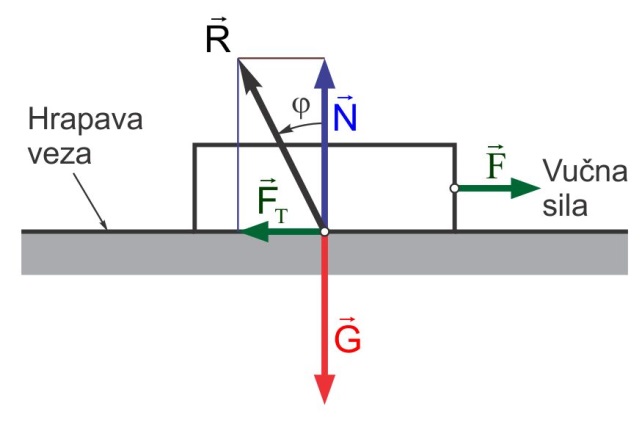 Ukupna reakcija hrapave veze
2.11.2016
18
Maksimalnoj ukupnoj reakciji hrapave veze odgovara otklon od normalne komponente definisan uglom 0 koji se zove ugao trenja.
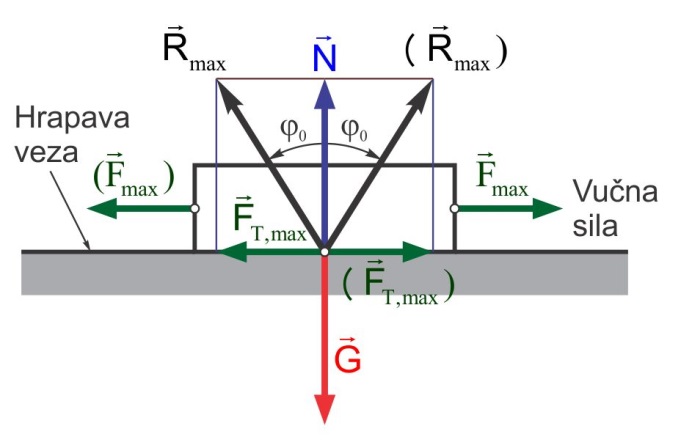 Ovde imamo trougao trenja.
Maksimalna ukupna reakcija hrapave veze, za dva smera maksimalne vučne sile
2.11.2016
19
Za mnoštvo maksimalnih vučnih sila imali bi mnoštvo maksimalnih ukupnih reakcija hrapave veze koje bi se podudarale sa izvodnicama konusa koji se zove konus trenja.
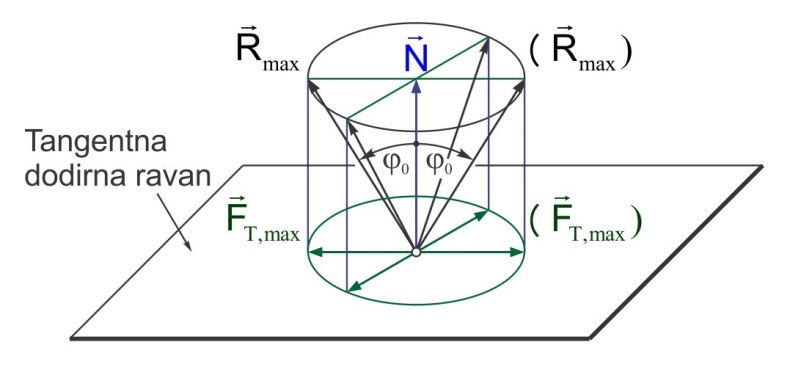 Ilustracija konusa trenja
2.11.2016
20
Plašt (omotač) konusa trenja je geometrijsko mesto svih maksimalnih ukupnih reakcija hrapave veze.
Unutar konusa trenja je skup svih mogućih ukupnih reakcija hrapave veze pri mirovanju.
Usled delovanja napadne sile koja je unutar konusa trenja i usmerenu ka njegovom vrhu, neće doći do pomeranja tela jer će se ista uravnotežiti ukupnom reakcijom veze.
2.11.2016
21
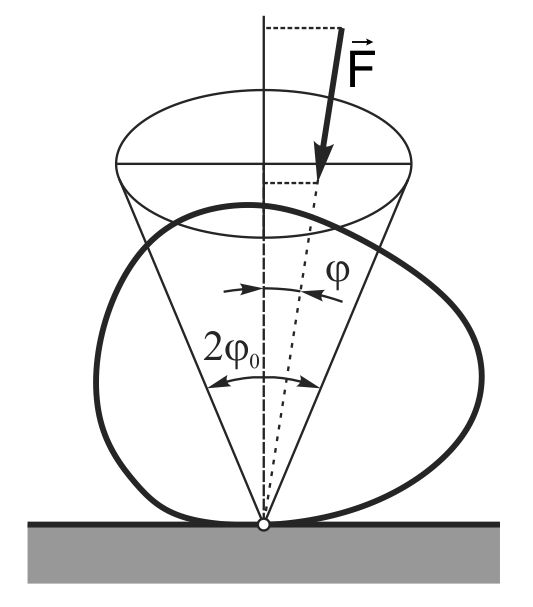 U ovom slučaju kruto telo uvek miruje.
Napadna sila unutar konusa trenja usmerena ka njegovom vrhu
2.11.2016
22
Ravnoteža tela pri trenju
Proučavanje ravnoteže tela, uzimanjem u obzir trenja, svodi se na razmatranje graničnog slučaja, kad sila statičkog trenja dostigne maksimum.
U postavljenim uslovima ravnoteže, tangencijalna komponenta ukupne reakcije veze zamenjuje se sa
2.11.2016
23
Trenje užeta (kaiša) o hrapavu cilindričnu površ
Vučenjem savitljivog tela (užeta, kaiša) po hrapavoj površini nepokretnog kružnog valjka, na površini dodira imamo trenje.
Neka je npr. preko nekog kružnog valjka osiguranog od obrtanja, prebačen kaiš sa teretom (tegom) na jednom kraju i vučnom silom na drugom kraju, koja bi u slučaju idealne glatkoće dodirne površine, bila jednaka težini tega.
Uzimajući u obzir silu trenja na dodirnoj površini kaiša i kružnog valjka, odredimo vezu između vučne sile F i težine G tereta (slučaj pridržavanja tereta).
2.11.2016
24
Za slučaj pridržavanja, teret teži da krene prema dole i izazove tangenci-jalno proklizavanje kaiša na valjku („teret se otima iz ruku“).
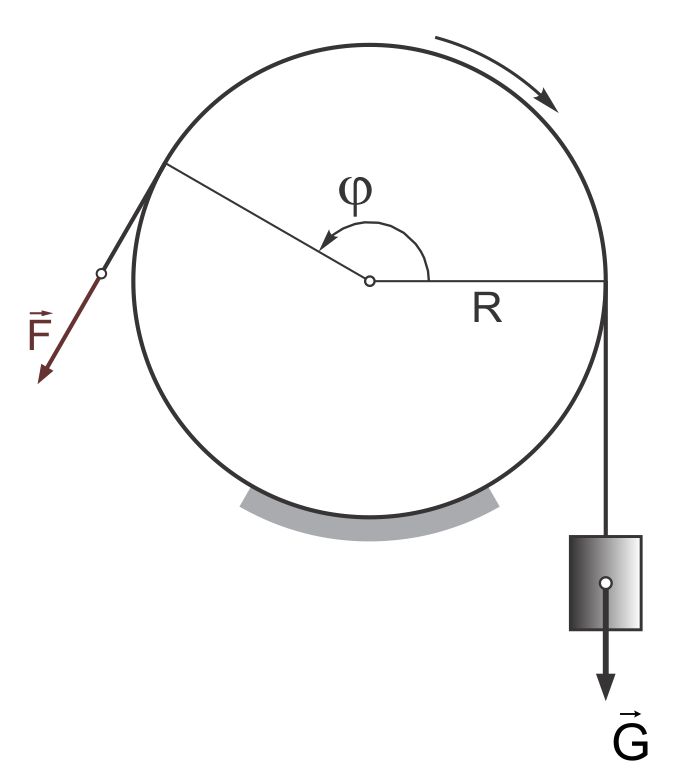 Priklizavanju se protivi sila trenja zbog koje je
Primer kaiša prebačenog preko kružnog valjka osiguranog od obrtanja (slučaj pridržavanja tereta)
2.11.2016
25
Sila pridržavanja F = ?
Najpre zapazimo ugao  i njegov priraštaj d.
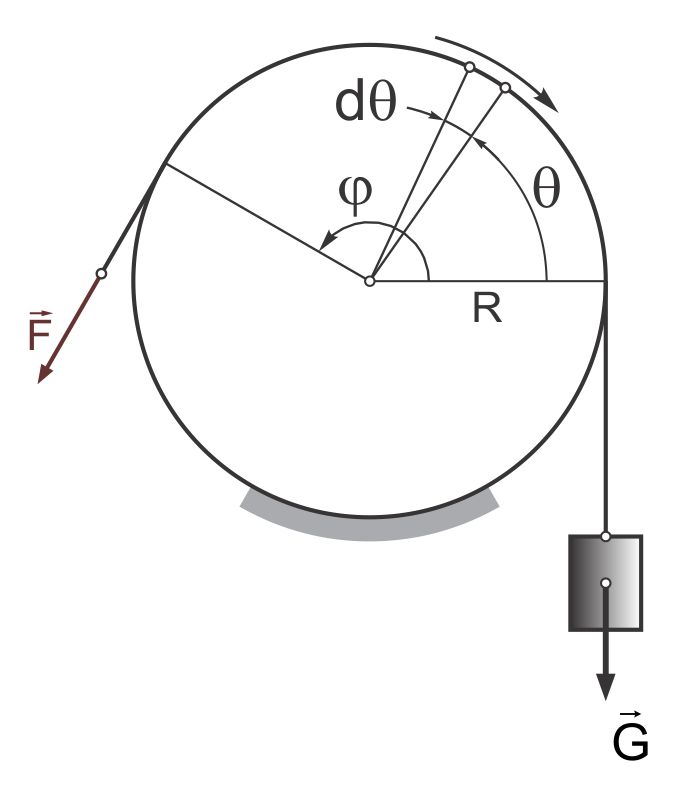 Sa poluprečnikom valjka R i sa d. Definisan je infinitezimalni element kaiša dužine
2.11.2016
26
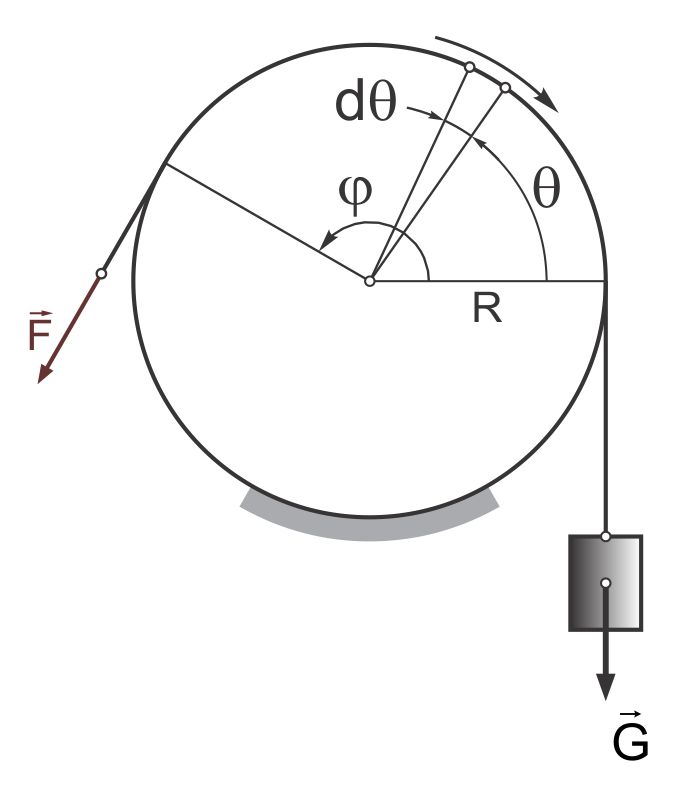 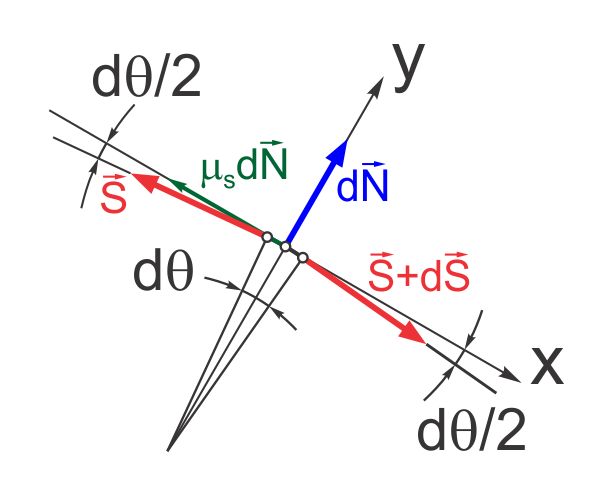 Izolovani infinitezimalni element kaiša sa silama koje na njega deluju.
2.11.2016
27
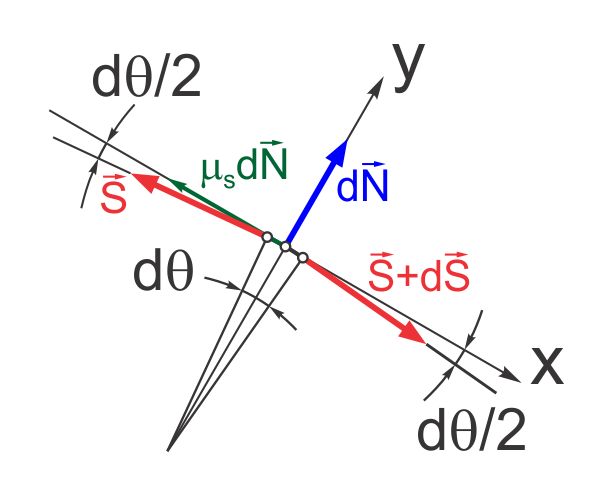 Statički uslovi ravnoteže infinitezimalnog elementa kaiša:
2.11.2016
28
2.11.2016
29
2.11.2016
30
Ovu formulu je izveo Ojler i po njemu se zove Ojlerova formula.
2.11.2016
31
ZAPAŽANJE: Sila F zavisi samo od koeficijenta statičkog trenja s i ugla obuhvata savitljivog tela, ugla  izraženog u radijanima.
2.11.2016
32
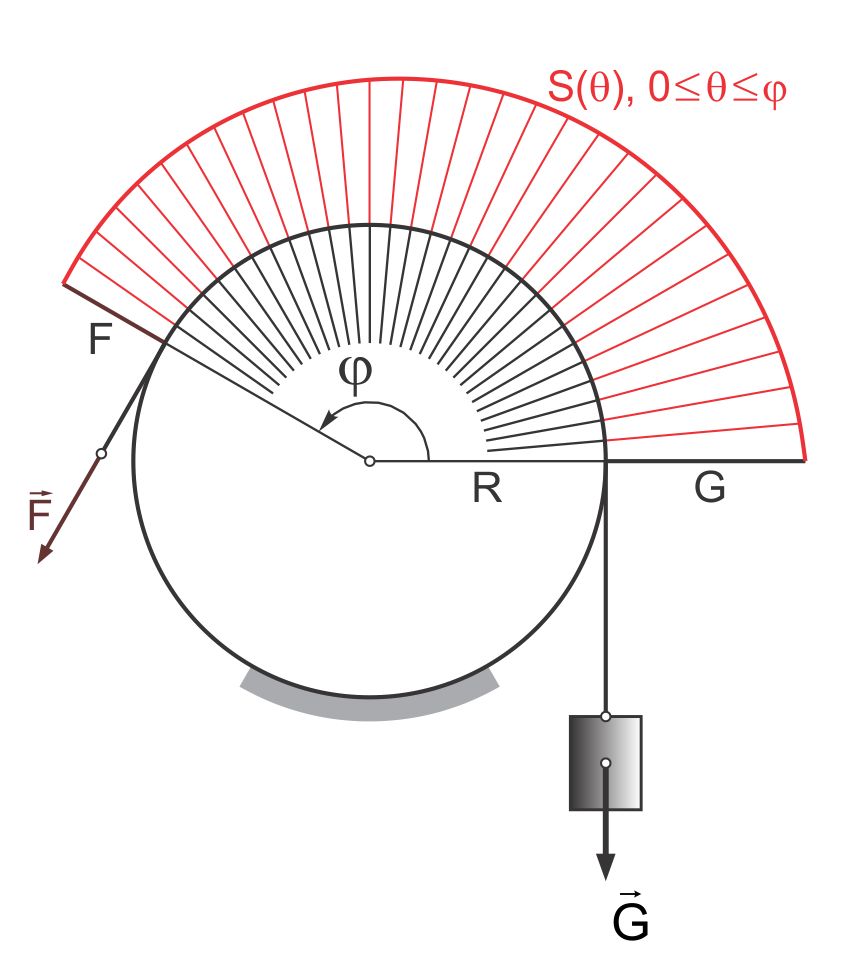 Raspodela sile u kaišu prebačenim preko valjka osiguranog od obrtanja (slučaj pridržavanja tereta)
2.11.2016
33
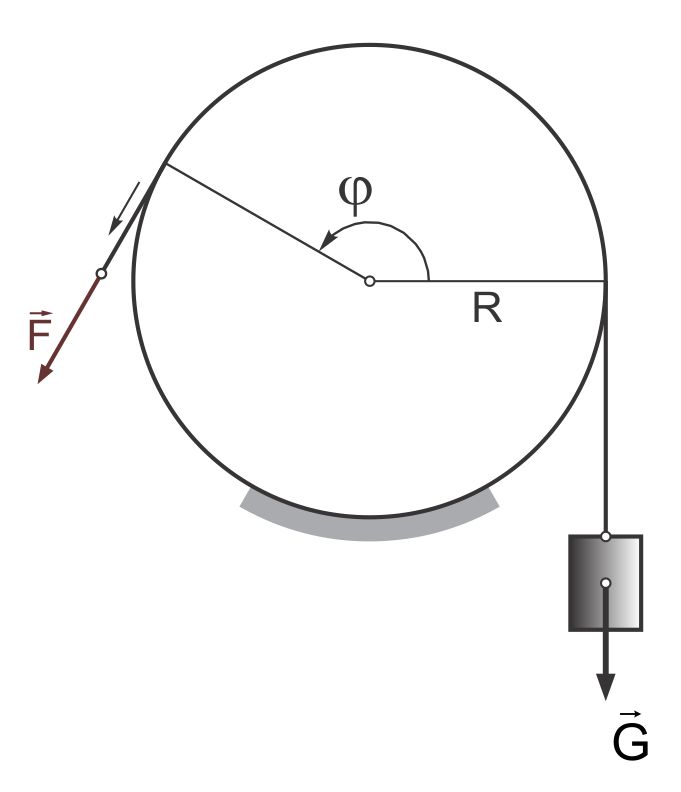 U ovom slučaju kaiš bi proklizao po valjku, a tom proklizavanju bi se protivilo trenje zbog kojeg bi imali
Primer kaiša (ili užeta) prebačenog preko nepokretnog valjka (slučaj podizanja ili povlačenja tereta silom F)
2.11.2016
34
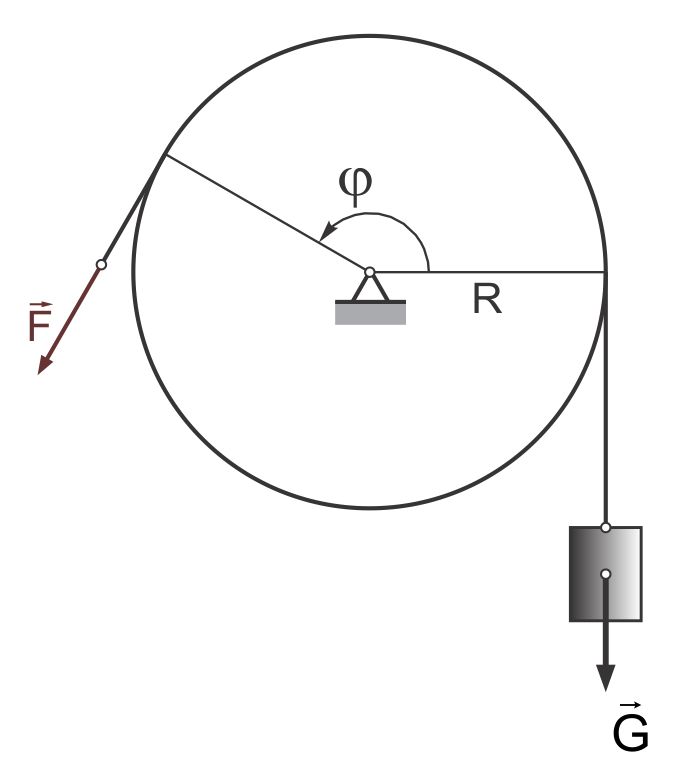 Koturu nije sprečeno obrtanje !
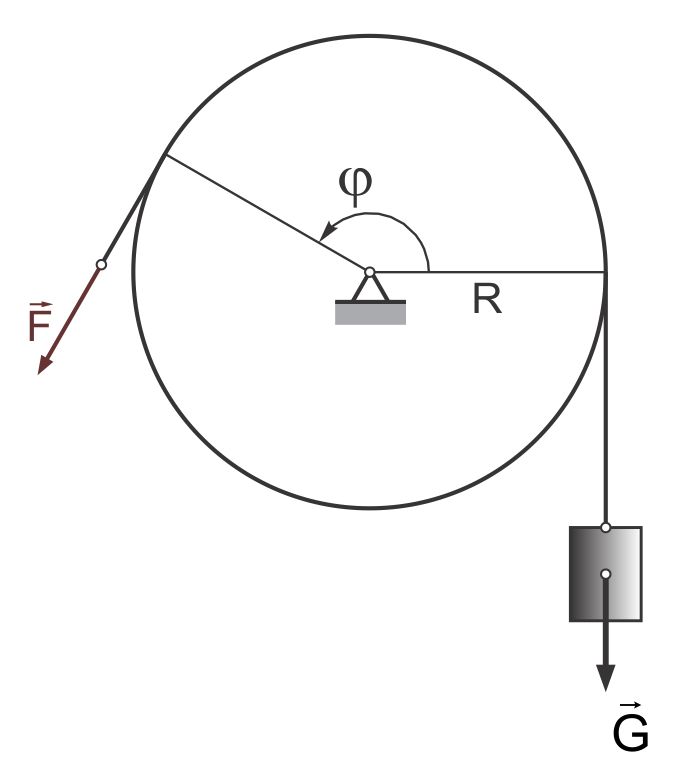 Primer užeta prebačenog preko kotura
Koturu je obrtanje sprečeno (pridržavamo teret) !
2.11.2016
35
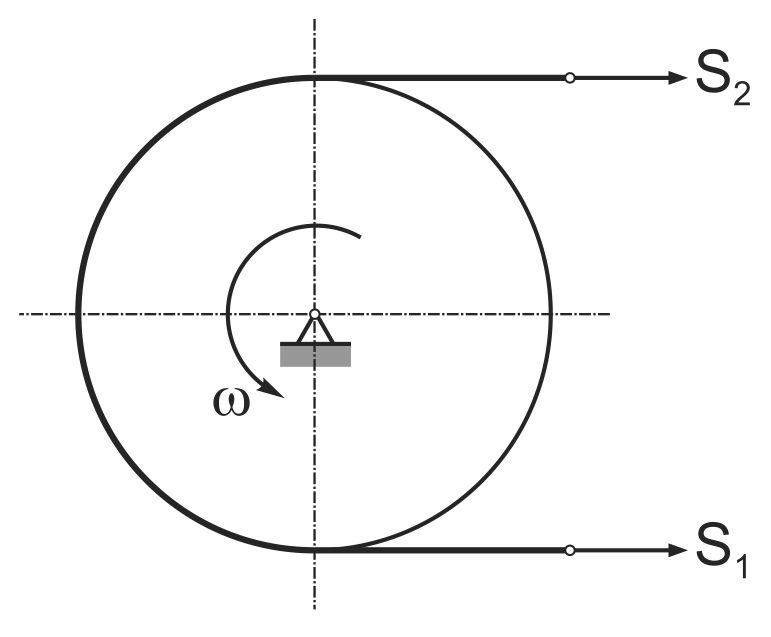 Kaiš prebačen preko diska (kaiš miruje, disku omogućena rotacija) !
Koja je od sila veća i kakva je veza između njih ?
2.11.2016
36
Primer 5.1
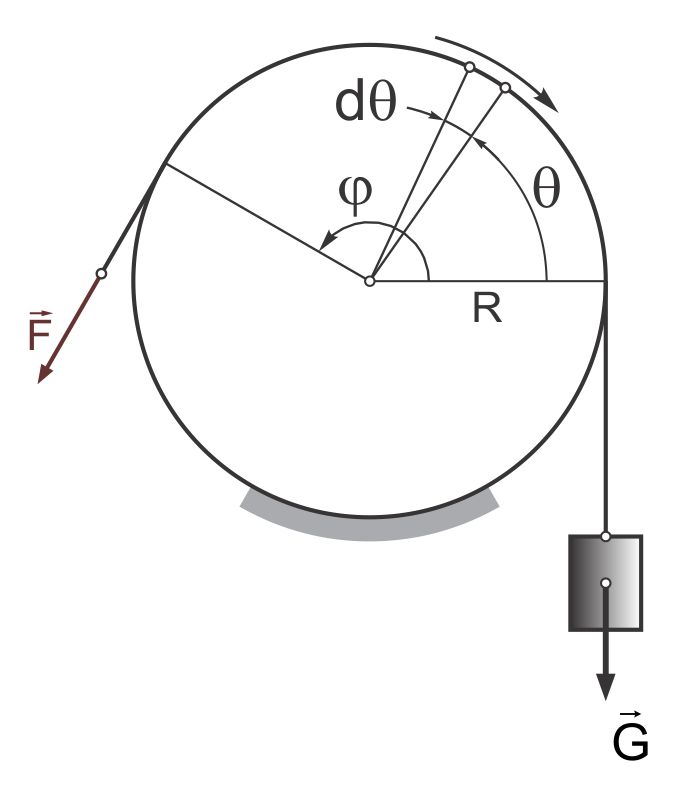 Sila pridržavanja tereta !
Primer užeta namotanog na nepokretni valjak (slučaj pridržavanja tereta)
2.11.2016
37
Rešenje
Što je manje od 4 puna namotaja.
2.11.2016
38
Trenje pri kotrljanju. Koeficijent trenja pri kotrljanju
Trenje pri kotrljanju predstavlja otpor koji nastaje pri kotrljanju jednog cilindričnog tela po površini drugog tela.
Neka se na horizontalnoj hrapavoj ravni nalazi kružni valjak težine G i poluprečnika r.
Sa vrlo malim nagibom horizontalne ravni valjak se ne bi zakotrljao.
Zašto?
Zato što postoji izvestan otpor koji se protivi kotrljanju valjka.
2.11.2016
39
Pri određenom nagibu ravne podloge otpočeće kotrljanje valjka.
Do sličnog zaključka došli bi smo ako bi valjak izložili delovanju vučne sile F u pravcu prečnika paralelnog ravnoj podlozi.
Eksperimentima se lako dokazuje da bi valjak ostao u stanju mirovanja pri promeni sile od nule (0) do neke maksimalne vrednosti (do Fmax).
Ovo znači da su tada sve sile koje ga napadaju u ravnoteži.
2.11.2016
40
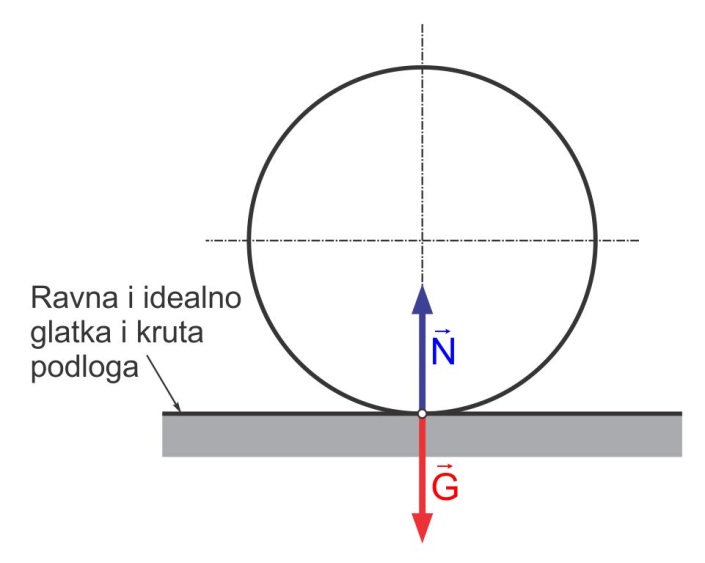 Na kružni valjak deluje uravnoteženi sistem sila
Kružni valjak na ravnoj i idealno glatkoj podlozi
2.11.2016
41
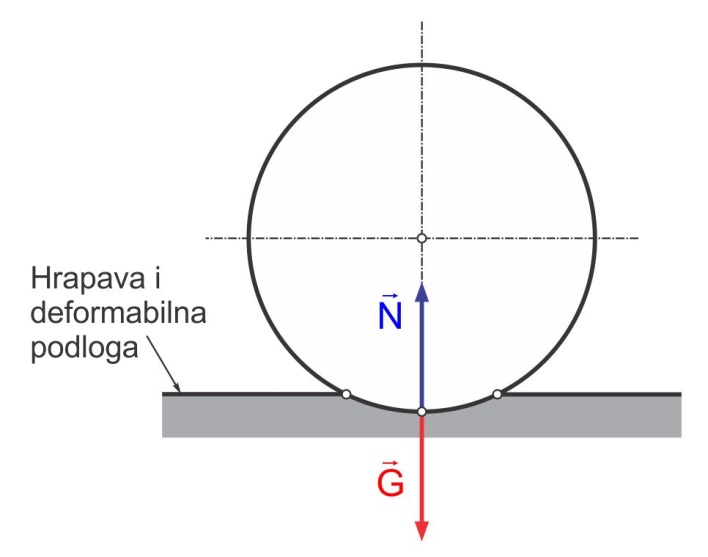 I u ovom slučaju na kružni valjak deluje uravnoteženi sistem sila
Kružni valjak na hrapavoj i deformabilnoj podlozi
2.11.2016
42
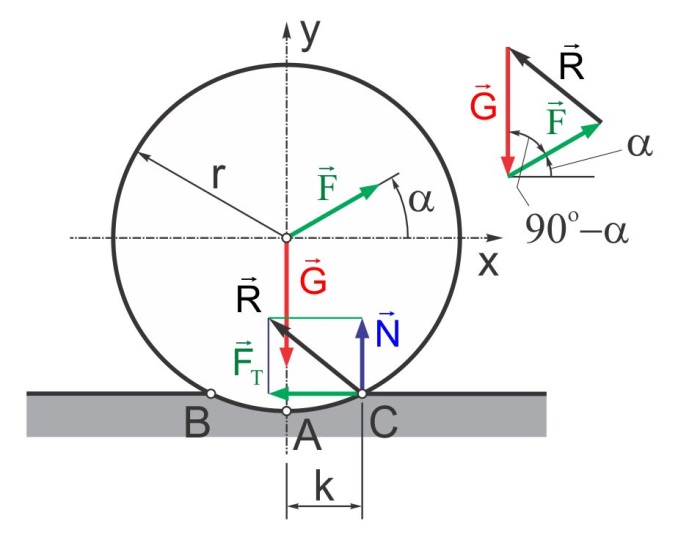 Kružni valjak na hrapavoj i deformabilnoj podlozi izložen delovanju vučne sile F
2.11.2016
43
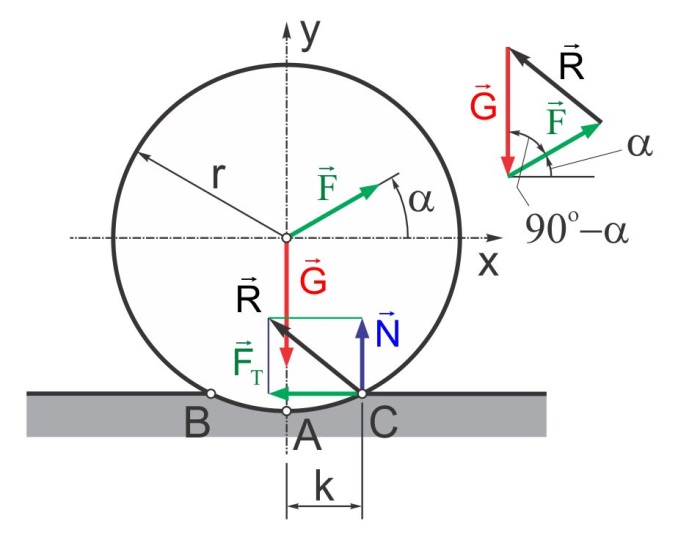 Valjak miruje jer  tri sile koje ga napadaju obrazuju zatvoren trougao:
2.11.2016
44
NAPOMENA: Moment sile FT za tačku A je zanemaren, zbog malog udubljenja podloge.
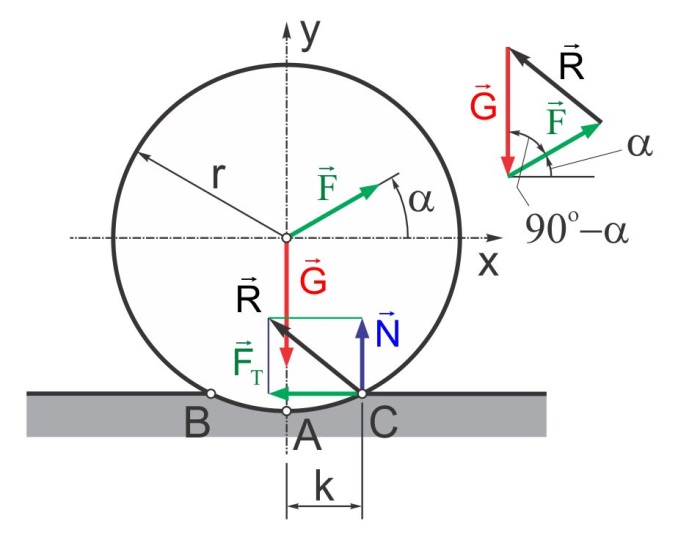 2.11.2016
45
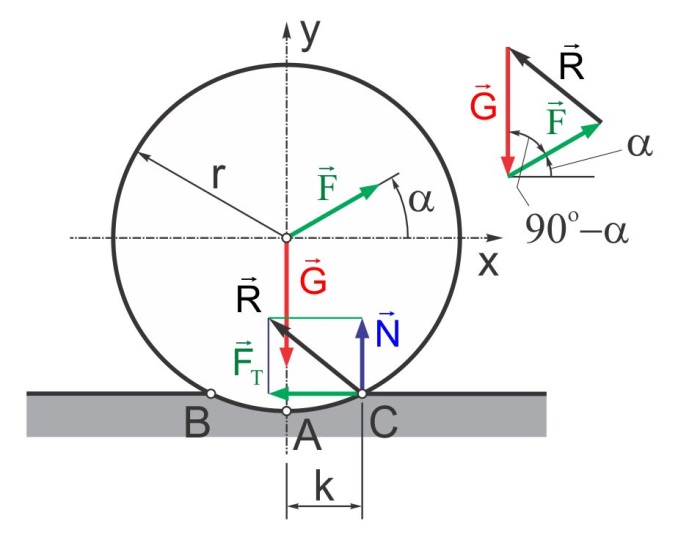 Moment sprega trenja kotrljanja
uravnotežava se sa momentom
Sa povećanjem sile F, povećava se i rastojanje k (do neke granične vrednosti kgr), pri čemu ćemo imati da je:
k  koeficijent trenja kotrljanja ili krak otpora kotrljanju (npr. za slučaj mekog čelika po mekom čeliku k = 0,005 cm).
2.11.2016
46
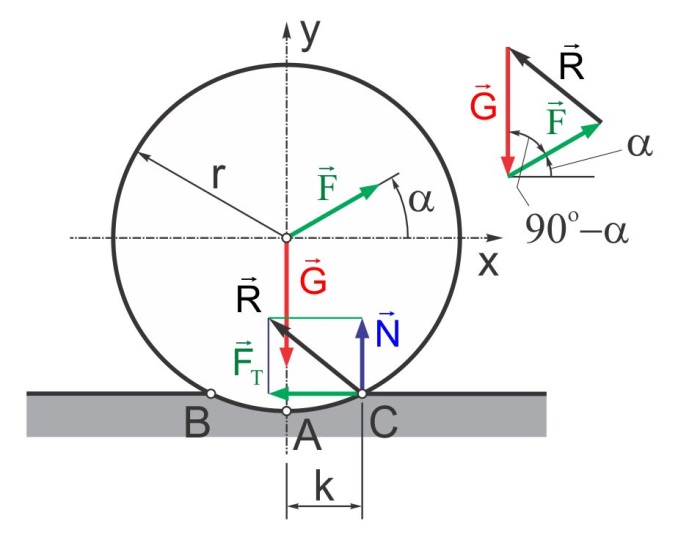 Uslov ravnoteže:
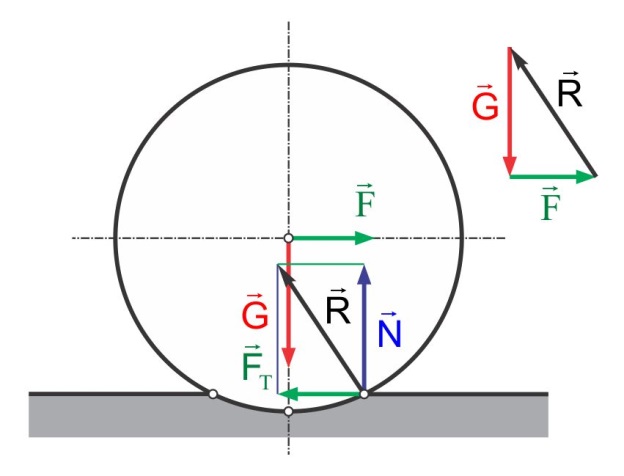 Uslov kotrljanja!
2.11.2016
47
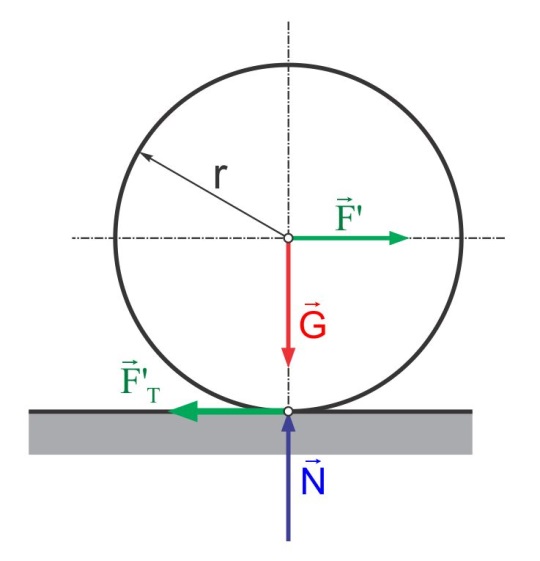 Klizanje
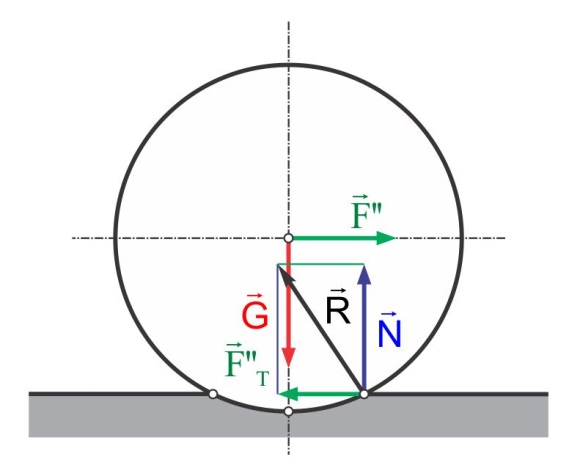 Kotrljanje
U većini slučajeva, a nekad i obrnuto.
2.11.2016
48
Da li je trenje korisno ili štetno?
Trenje je u nekim slučajevima korisno (primer za to su kočnice i koturovi za podizanje tereta)
U većini slučajeva povećano trenje definisano preko dinamičkog koeficijenta trenja je štetno (kod kliznih ležaja, kod skija, …)
2.11.2016
49